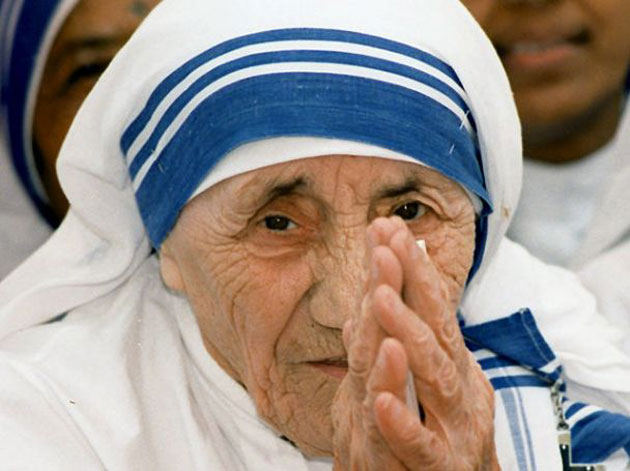 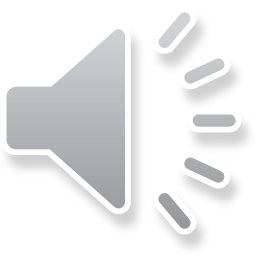 MAJKA TEREZA
CITATI
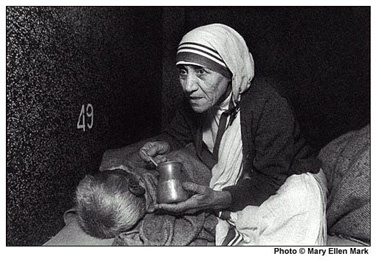 Ne čekajte vođe, 
učinite to sami, 
od osobe do osobe.
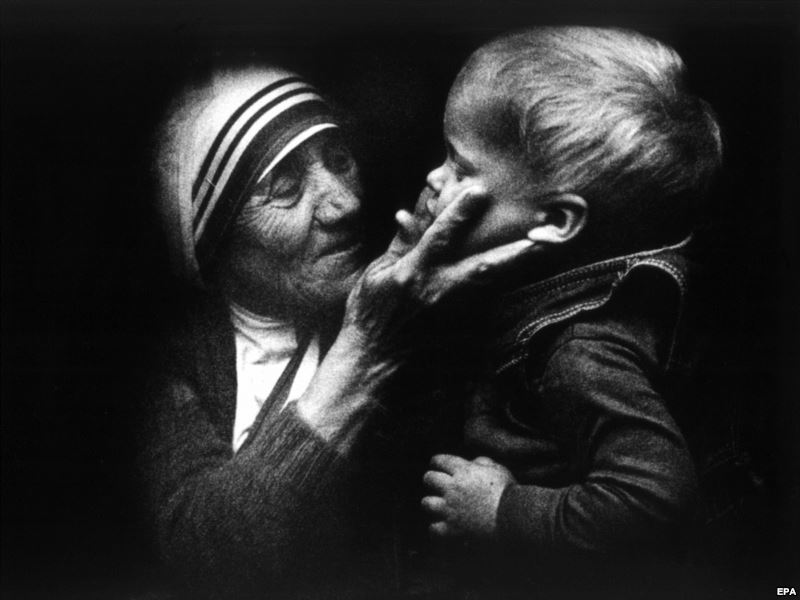 Nađi vremena za milosrđe,
 to je ključ za nebo.
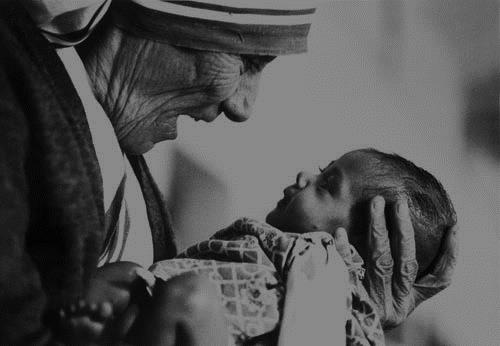 Nije važno koliko radiš, 
već je važno koliko ljubavi 
unosiš u ono što radiš 
i koliko to daruješ drugima.
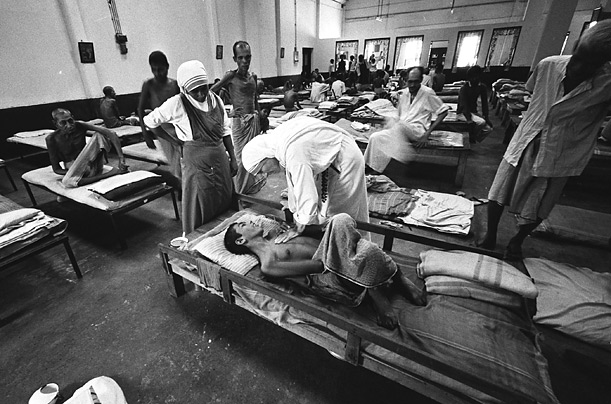 Nađi vremena za rad, 
to je cijena uspjeha.
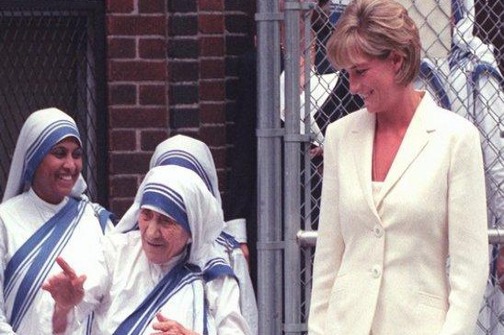 Nađi vremena za prijateljstvo,
to je put do sreće.
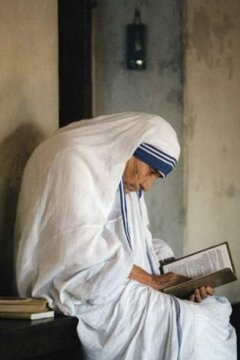 Nađi 
vremena 
za 
čitanje, 
to je 
vrelo 
mudrosti.
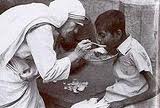 Nađi vremena za 
darivanje, 
dan je prekratak 
da bi bio sebičan.
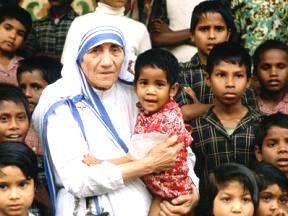 Nađi vremena za ljubav, 
to je darovana Božja 
povlastica.
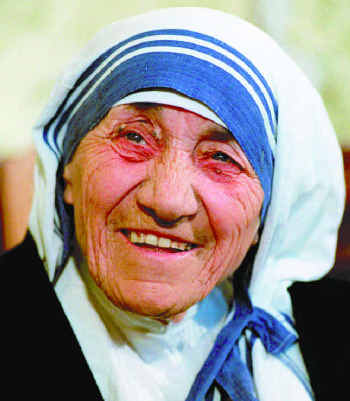 Nađi 
vremena 
za 
smijeh, 
to je 
melodija
 duše.
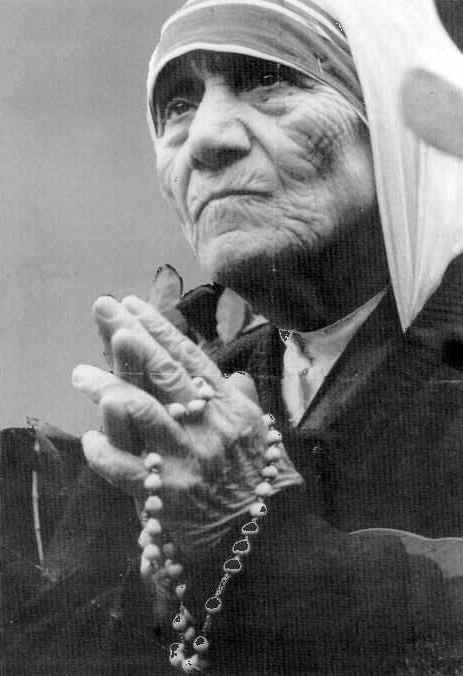 Nađi 
vremena 
za molitvu,
to je 
najveća 
snaga 
na zemlji.
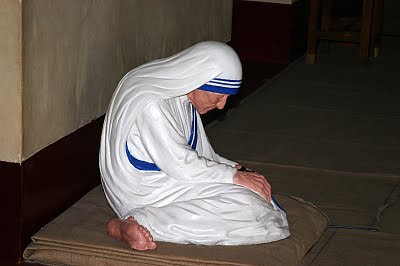 Nađi vremena za razmišljanje, 
to je izvor snage.
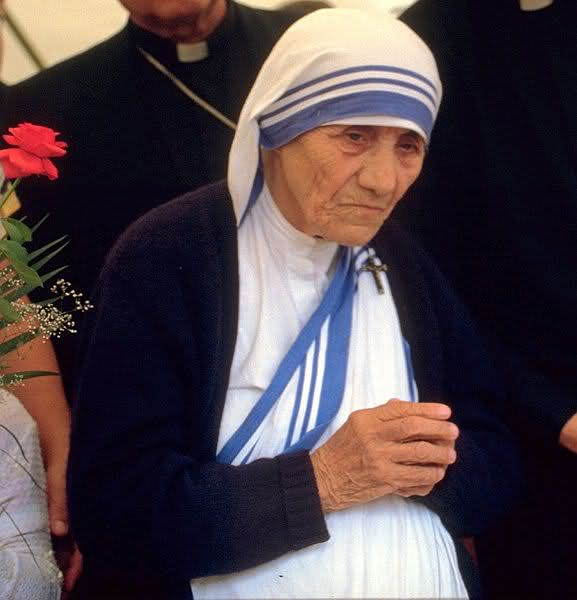 Ako daš 
svijetu 
sve 
od sebe, 
oni će ti 
izbiti zube. 
Daj svijetu 
sve 
od sebe
 unatoč 
tome.
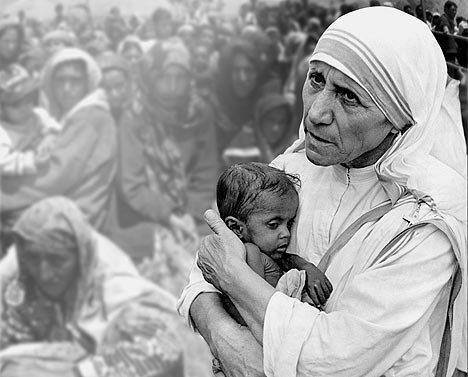 Tvoja pomoć je zaista potrebna, 
ali ljudi će te možda napasti kad im pomogneš. 
Pomogni im unatoč tome.
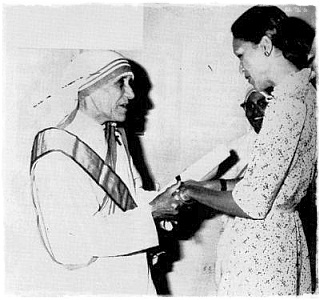 Iskrenost i otvorenost čine te ranjivim. 
Budi iskren i otvoren unatoč tome.
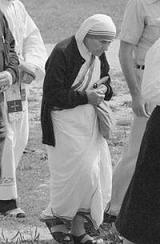 Dobro koje 
ti činiš, 
sutra će već 
biti 
zaboravljeno. 
Čini dobro 
unatoč tome.
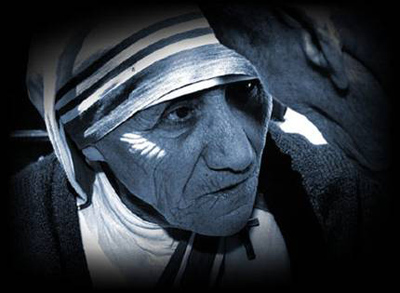 Ljudi su nerazumni, nelogični 
i orijentirani sami na sebe. 
Voli ih unatoč tome.
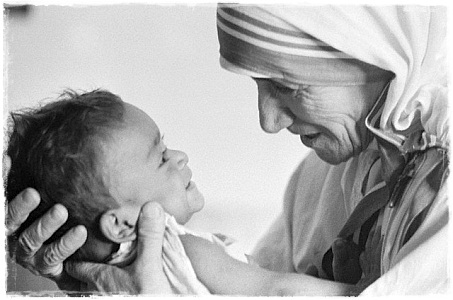 Radosno srce nastaje, naravno, 
samo od onog srca 
koje izgara od ljubavi.
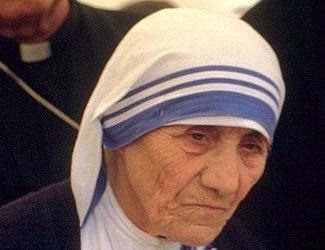 GRIJEH JE 
NAJGORA 
GUBA!
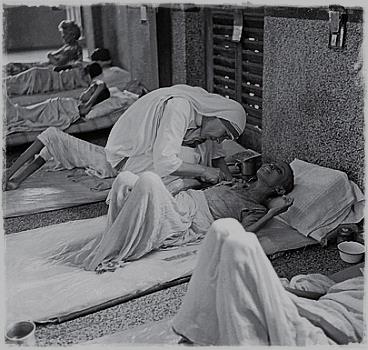 Ja pokušavam siromasima za ljubav dati
 ono što bogati dobiju za novac. 
Ne, ja ne bih dodirnula gubavca 
ni za tisuću funti, 
ali za ljubav Božju ja ga radosno liječim.
Isus je 
moj Bog,
Isus je 
moj Suprug,
Isus je 
moj Život,
Isus je 
moja jedina Ljubav!

Isus je moje sve!
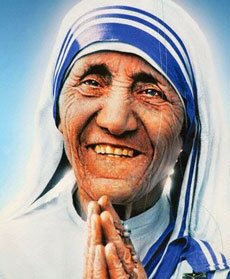